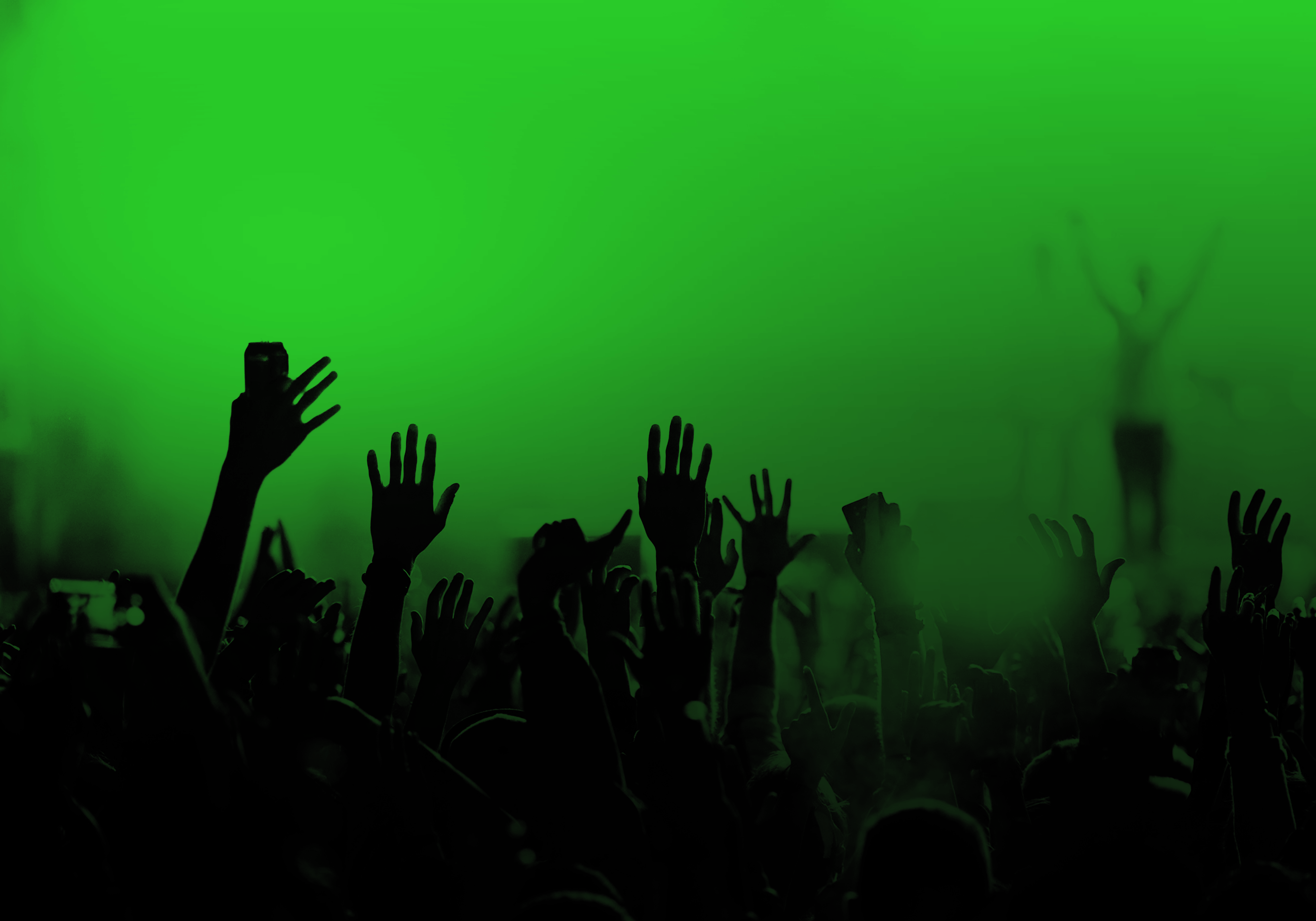 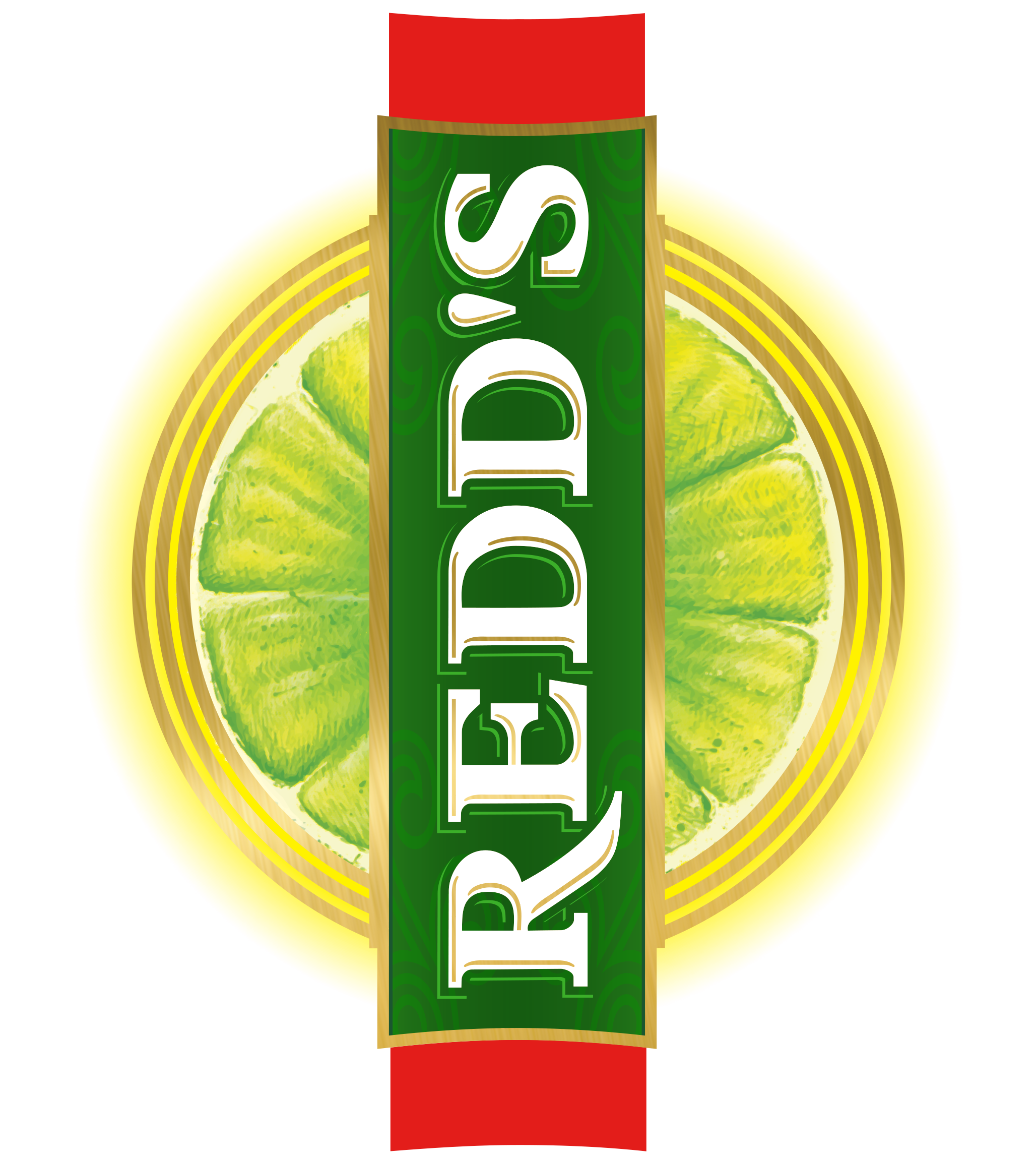 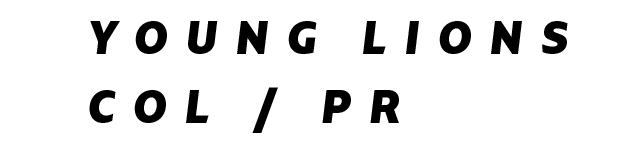 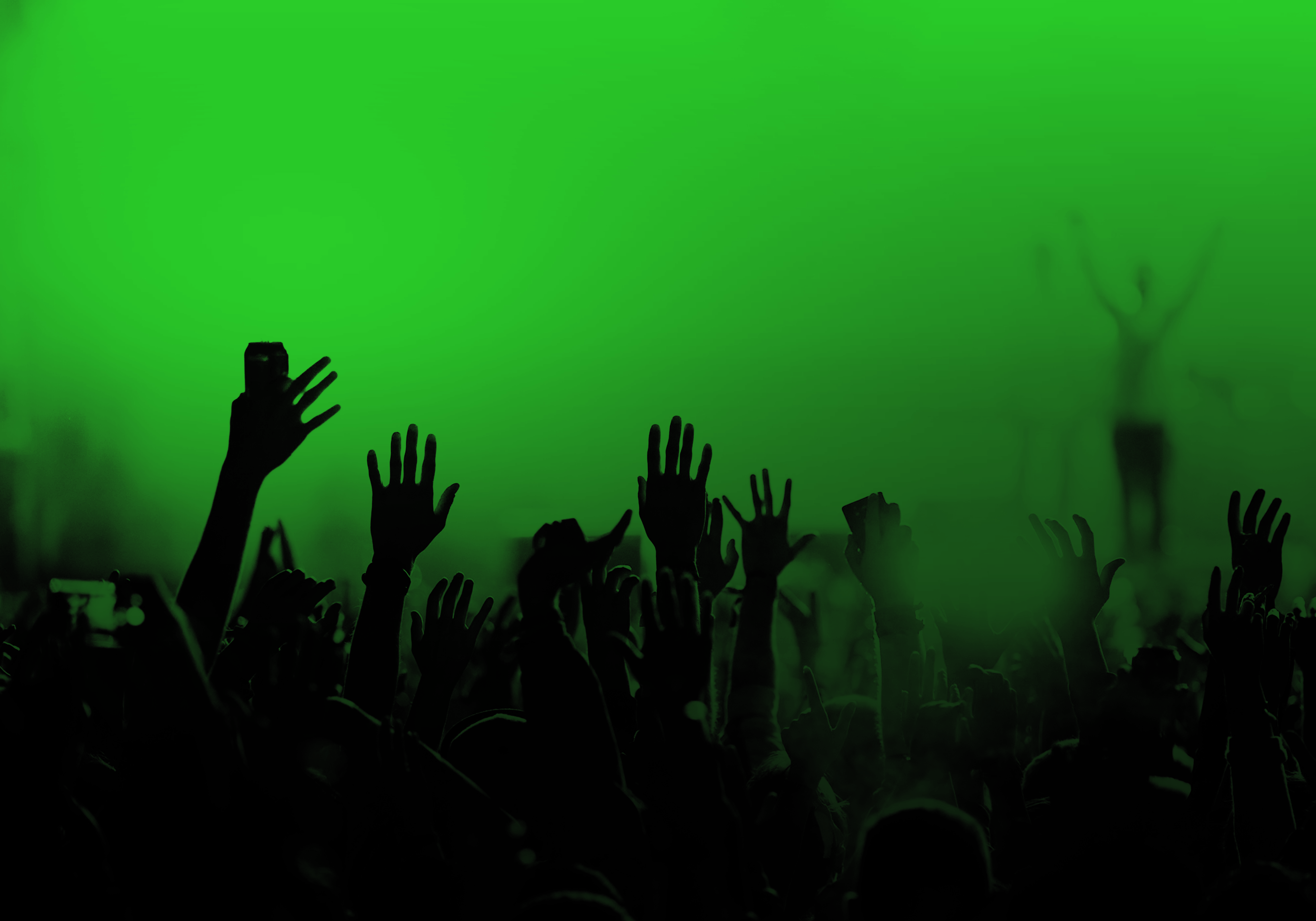 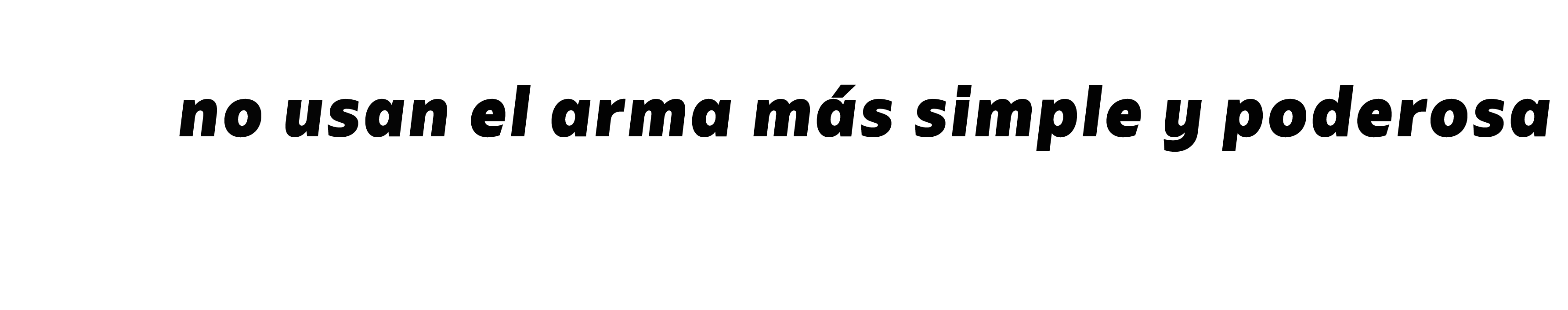 *Solo 4 de cada 10 jóvenes vota en Colombia.
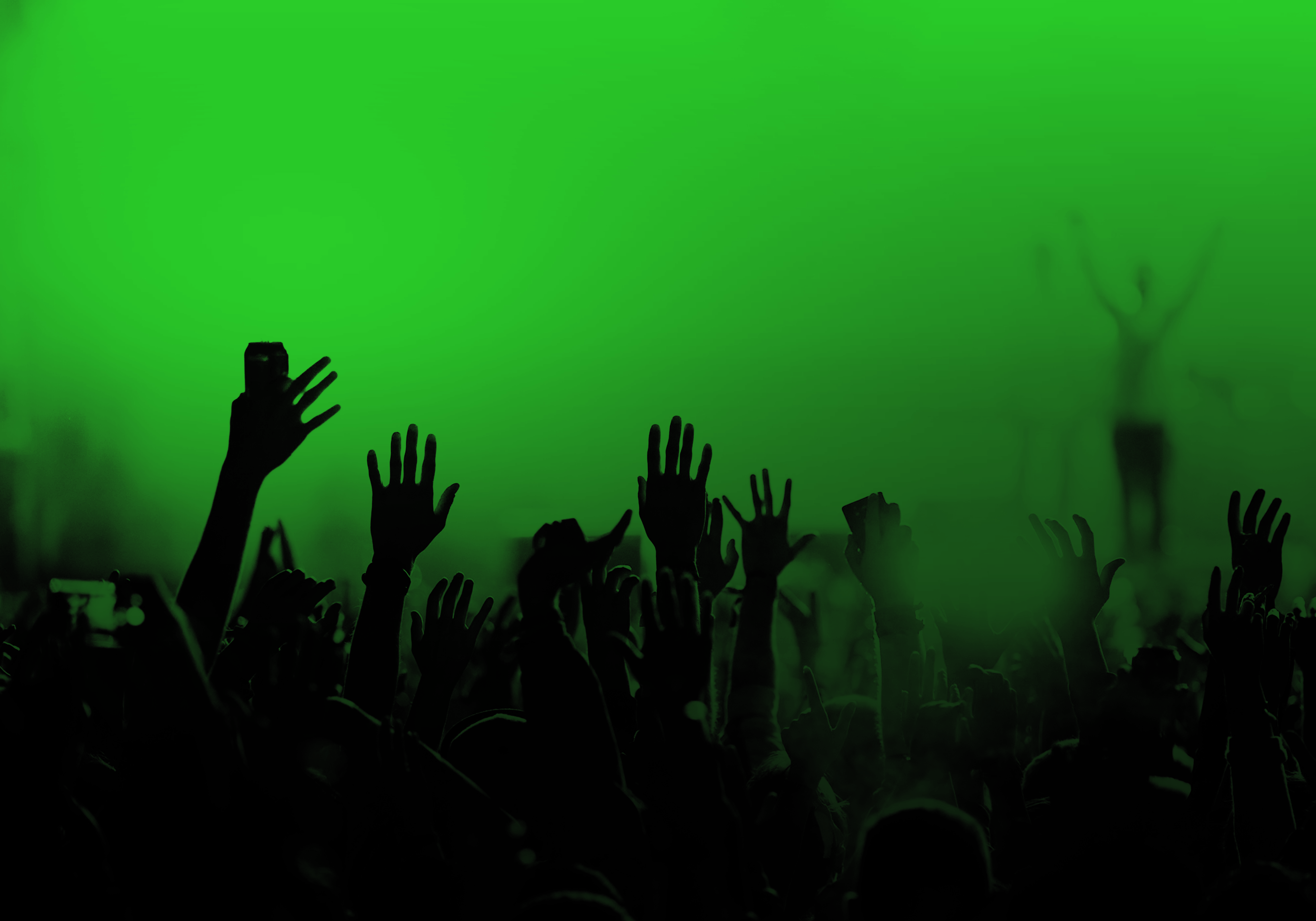 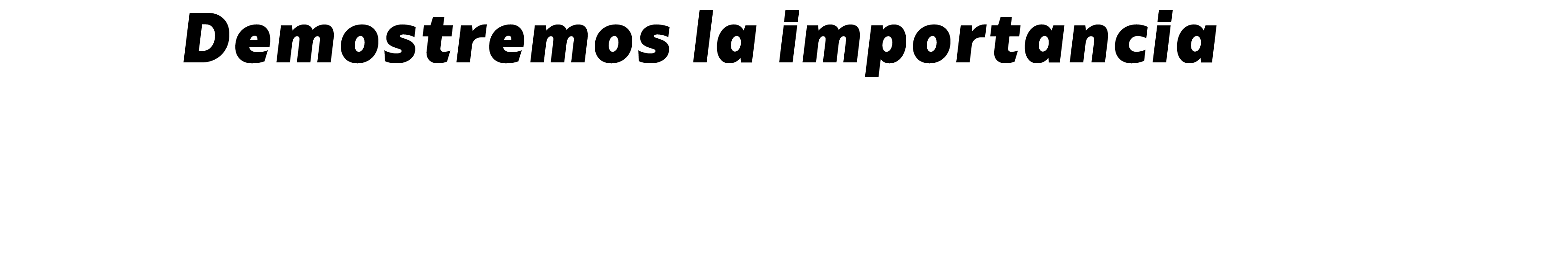 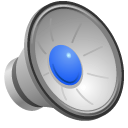 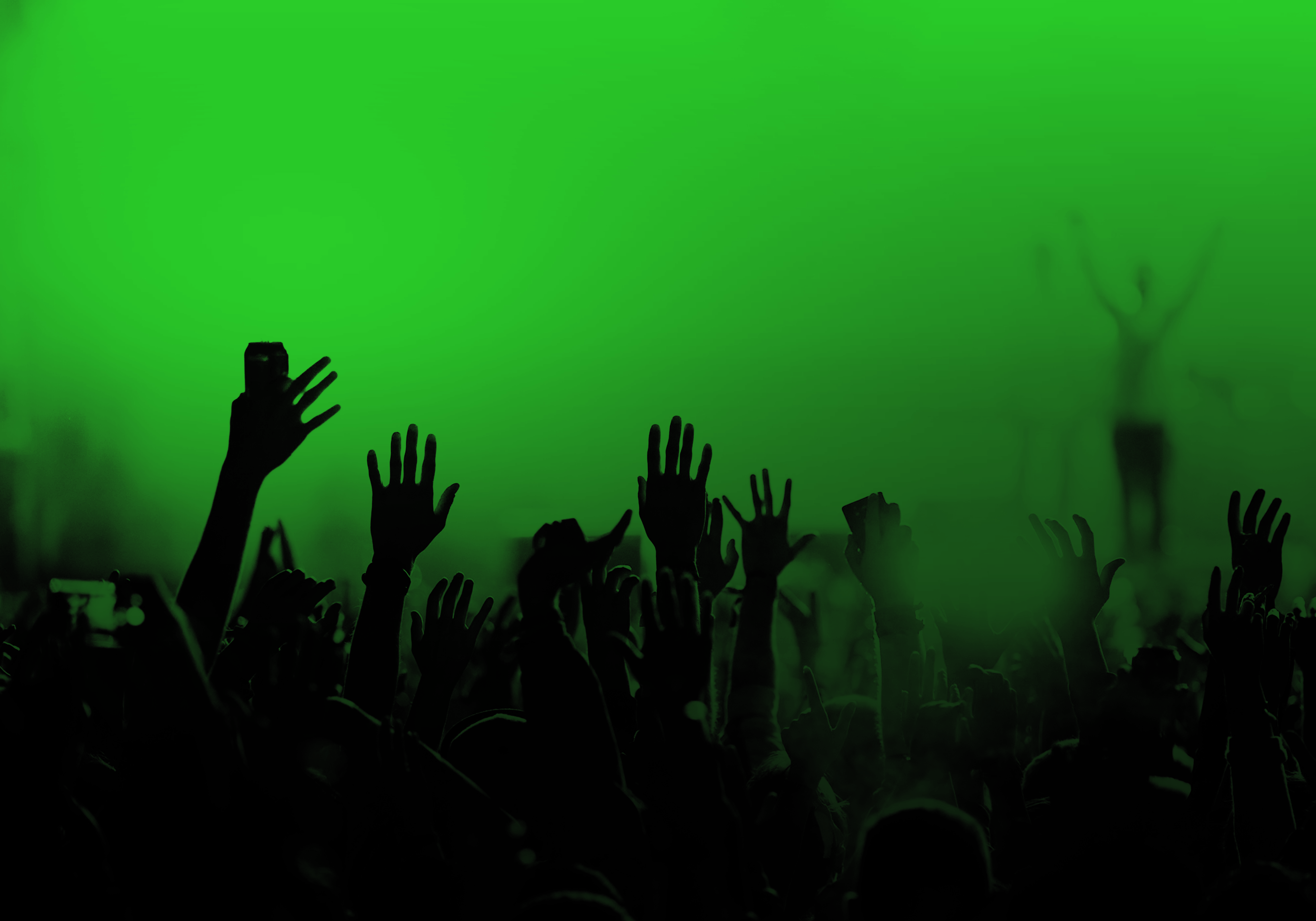 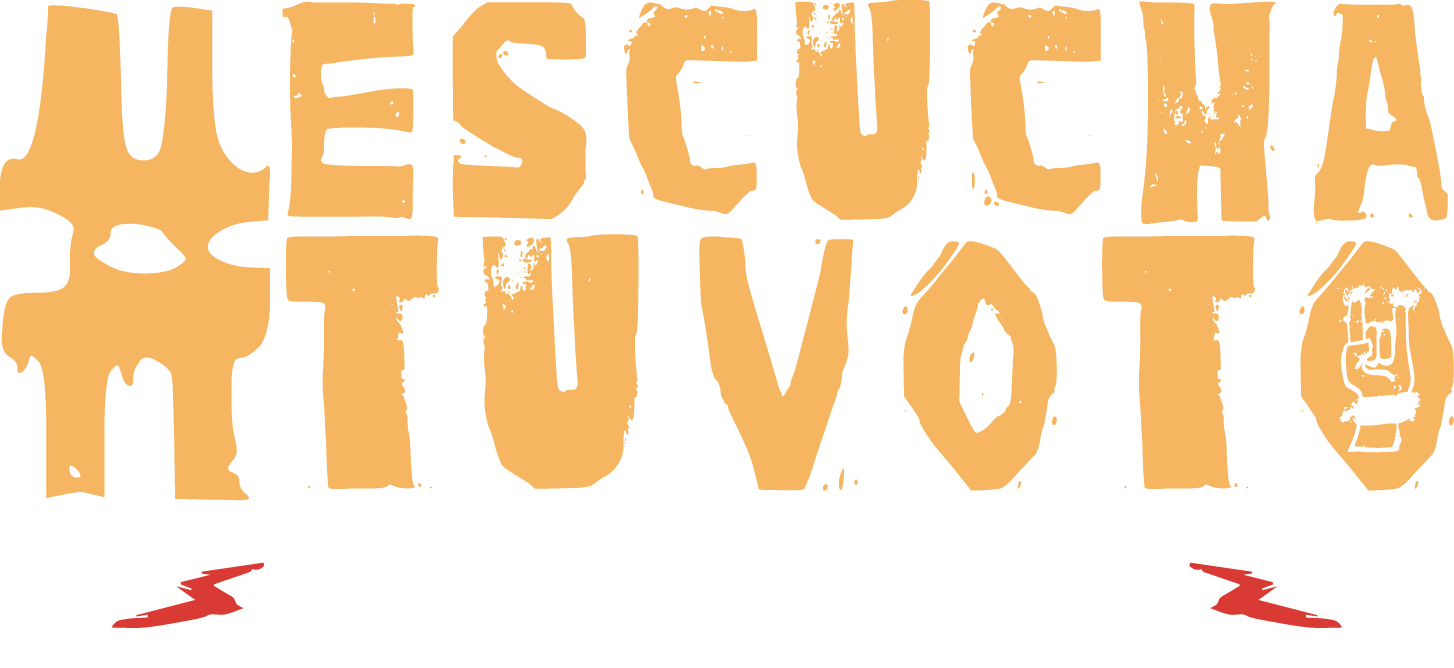 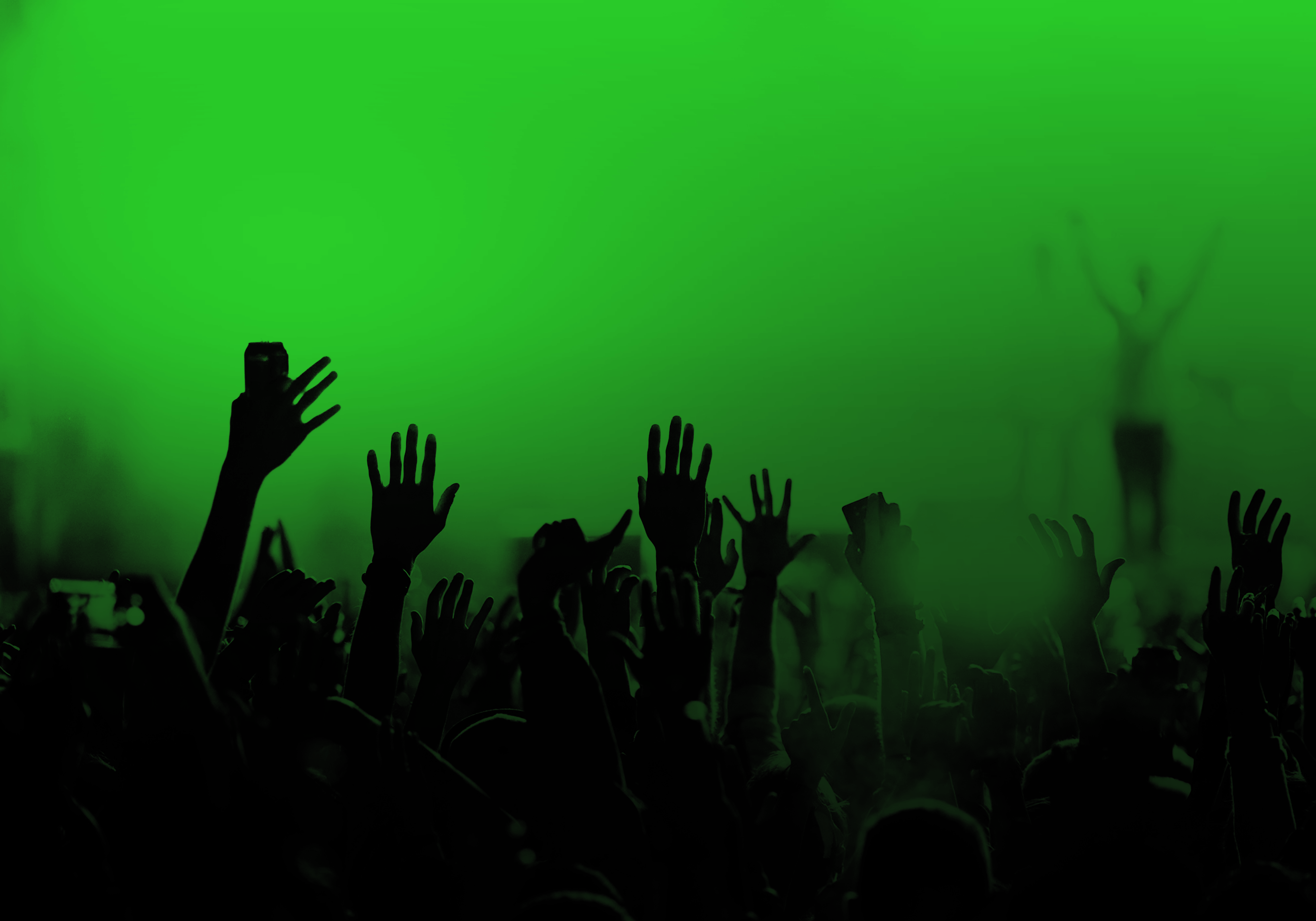 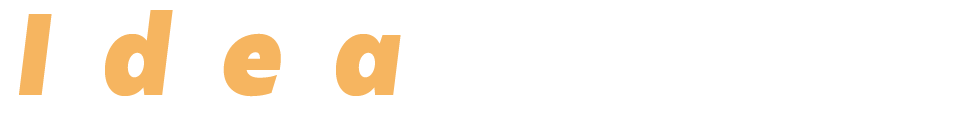 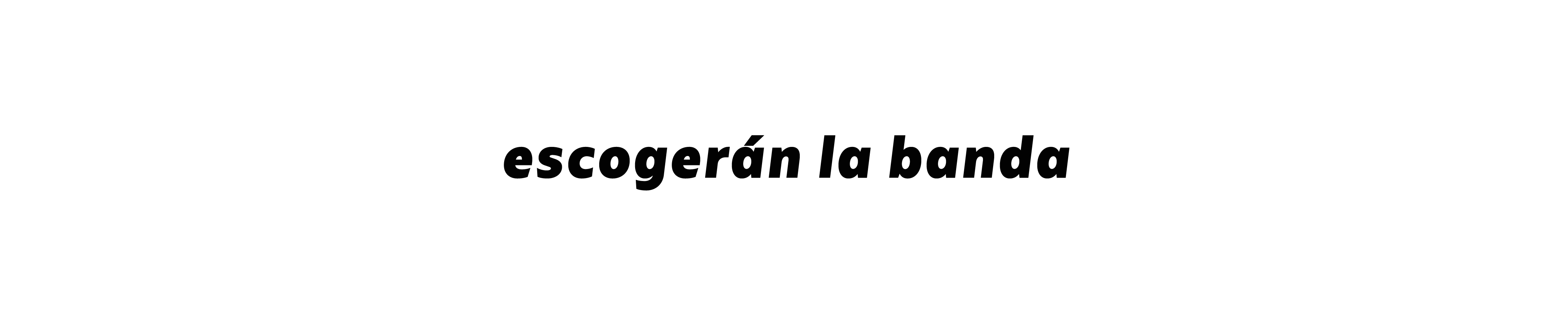 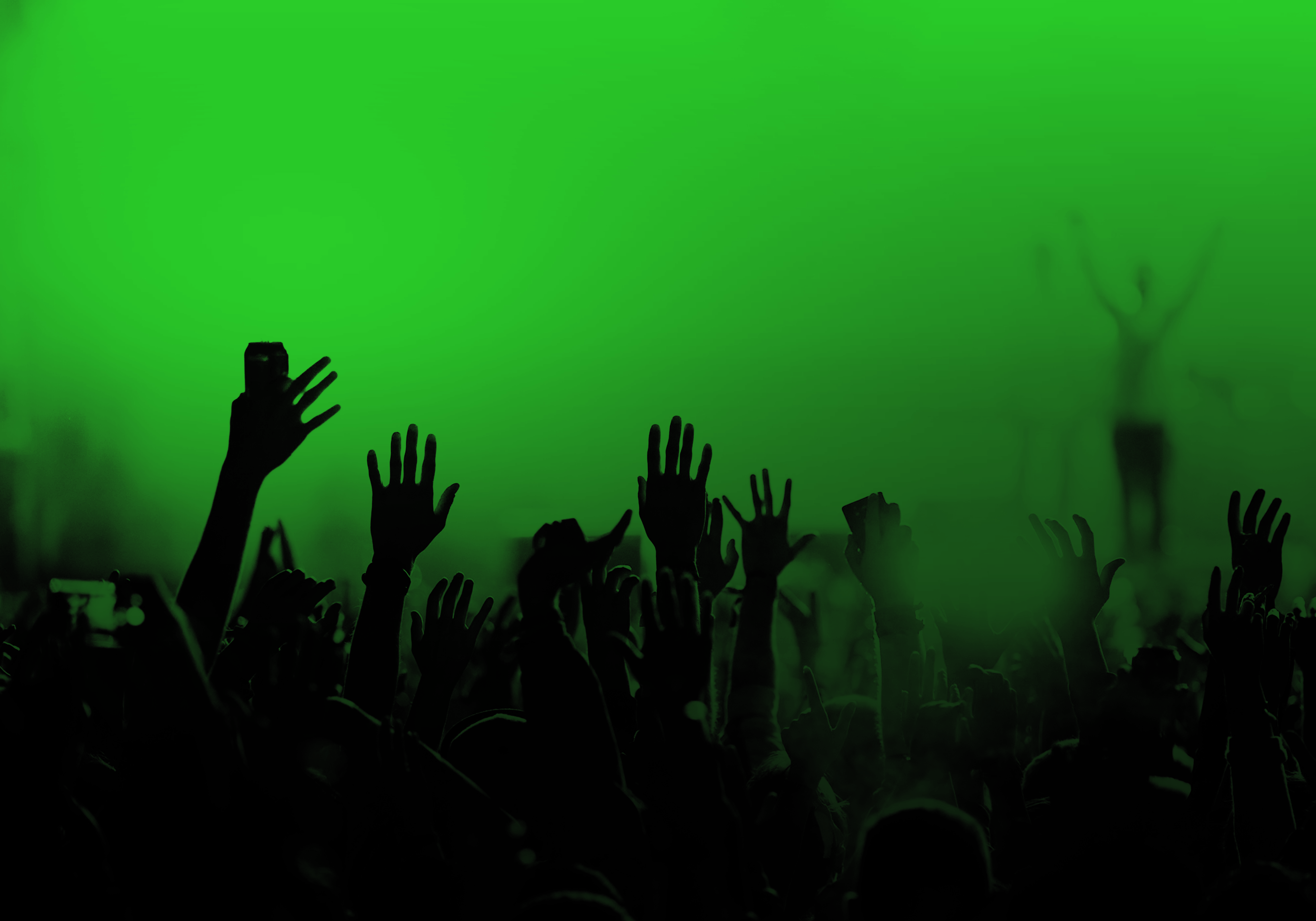 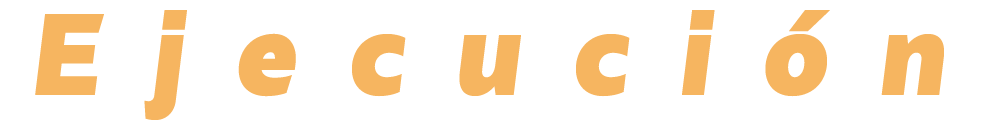 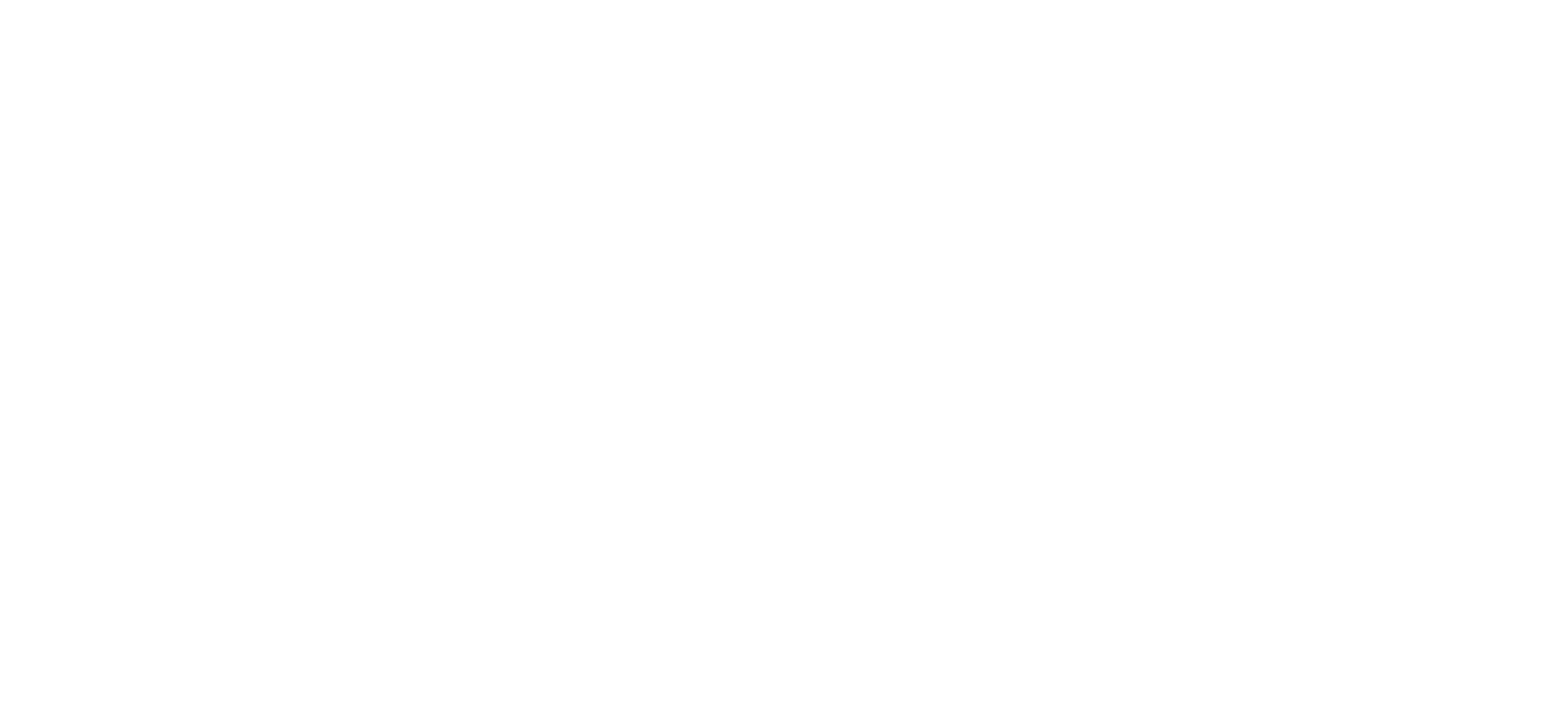 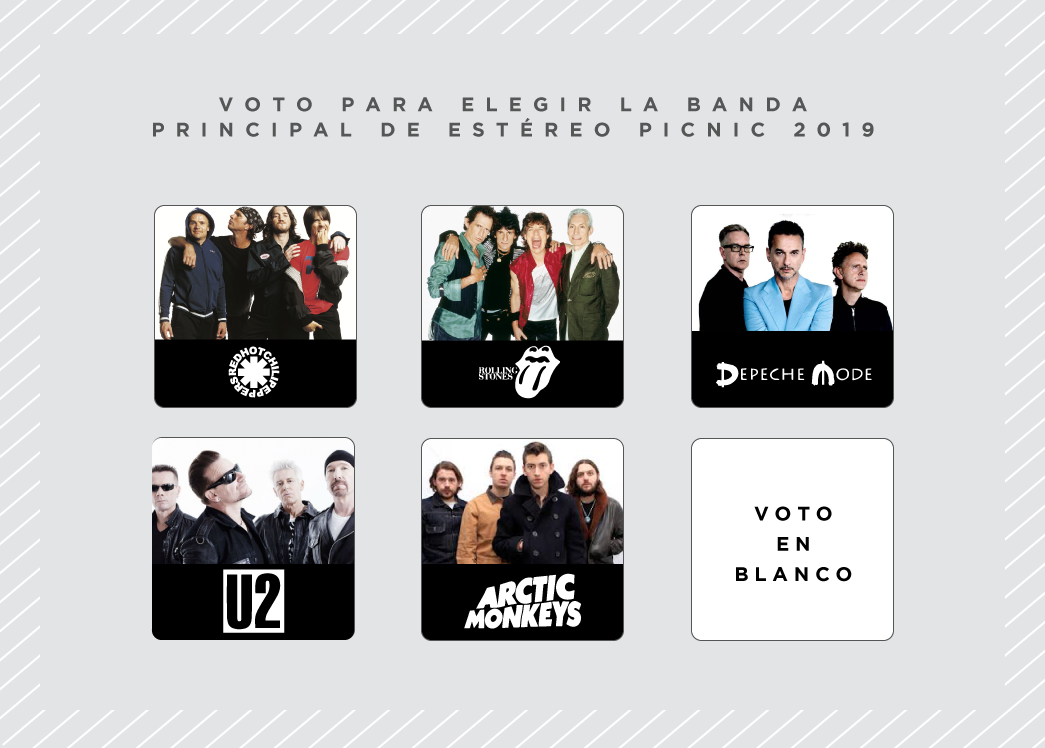 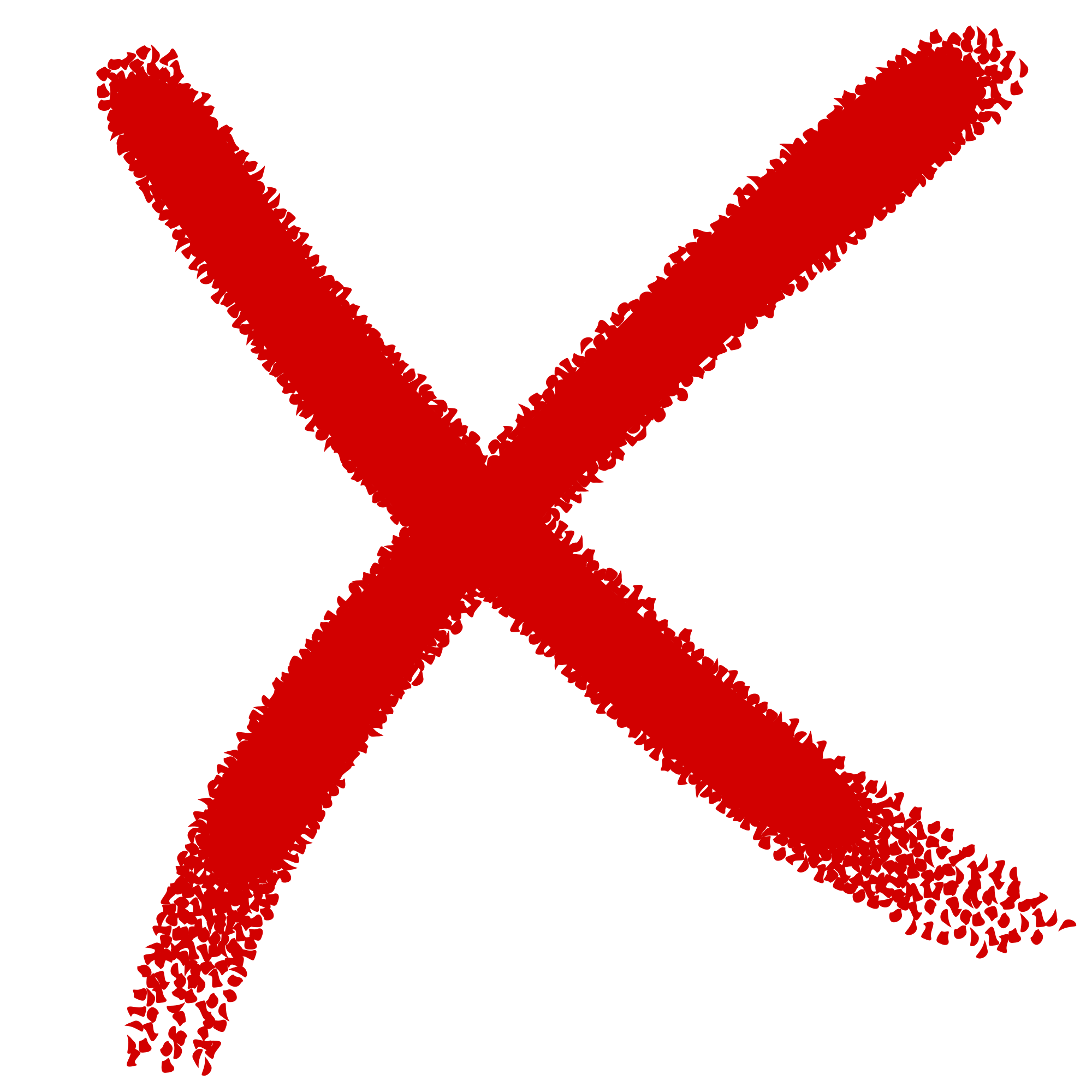 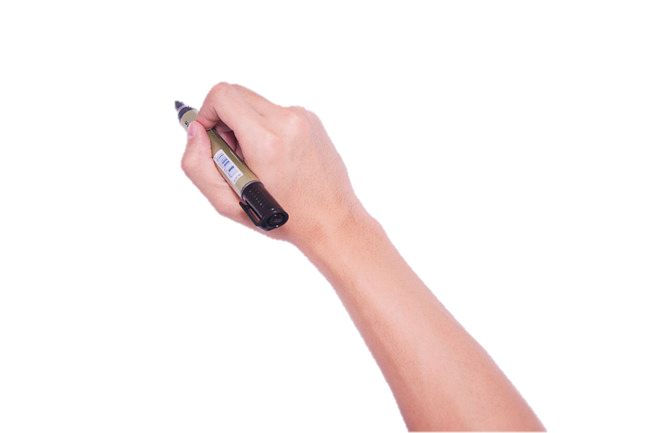 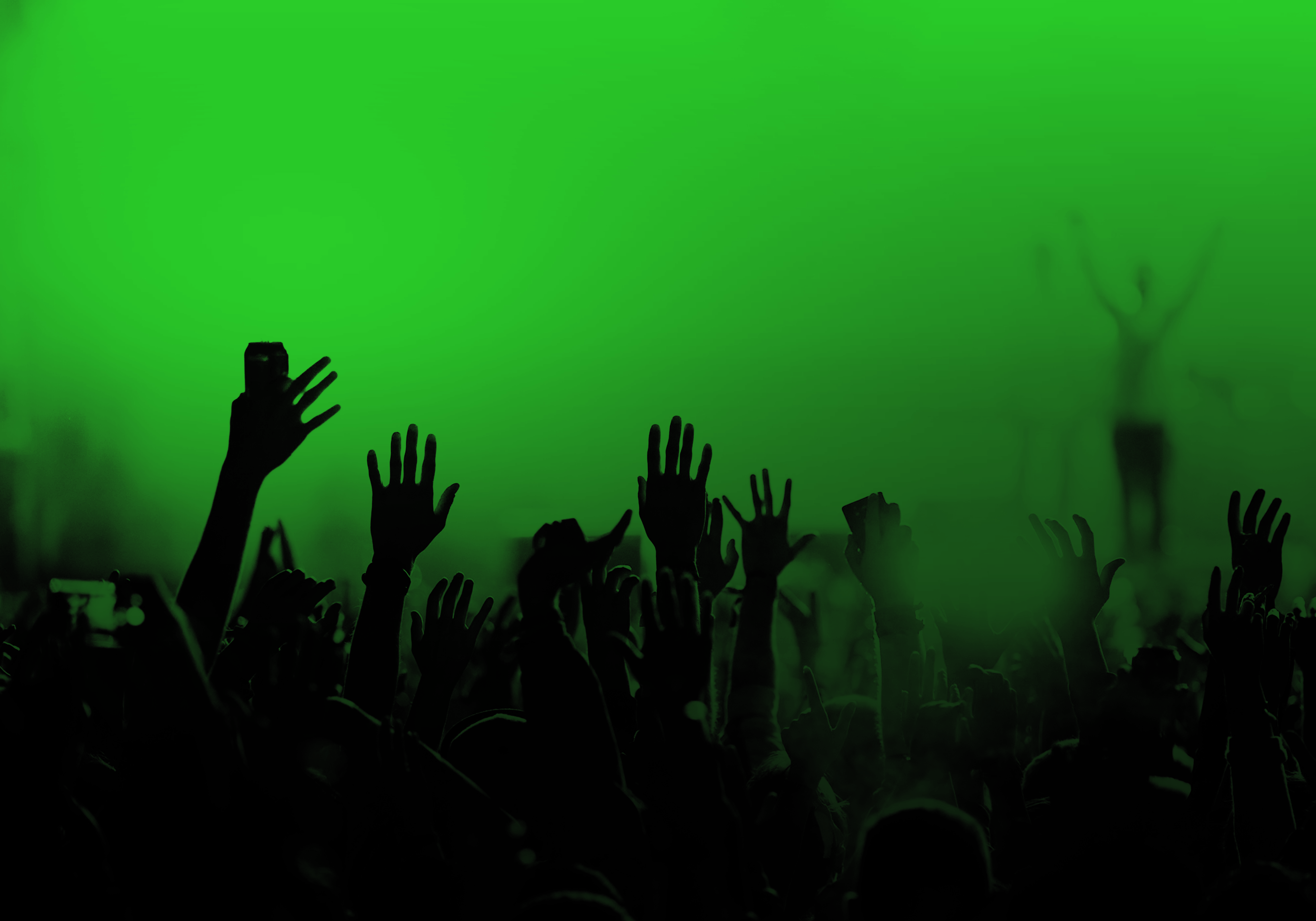 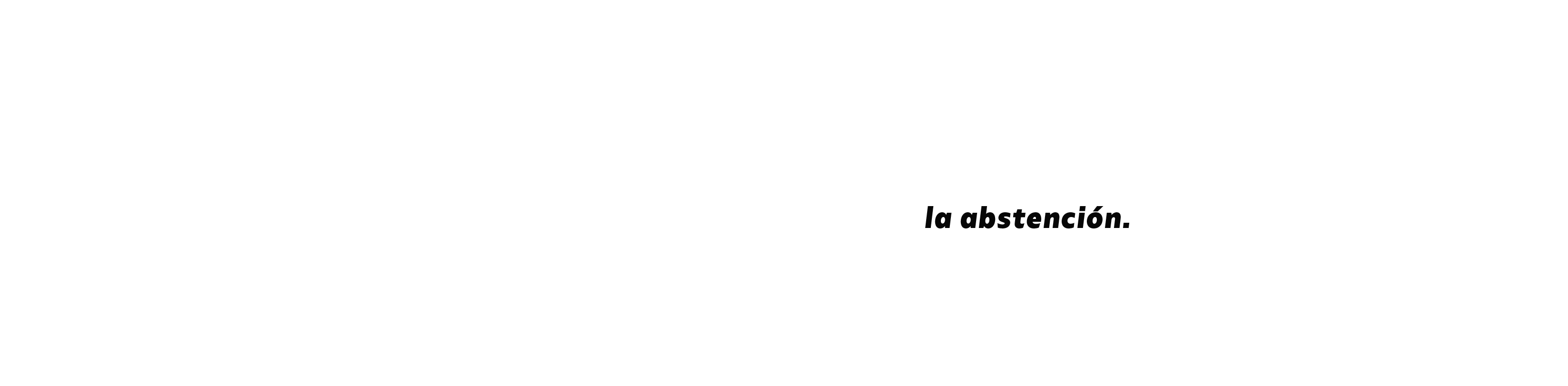 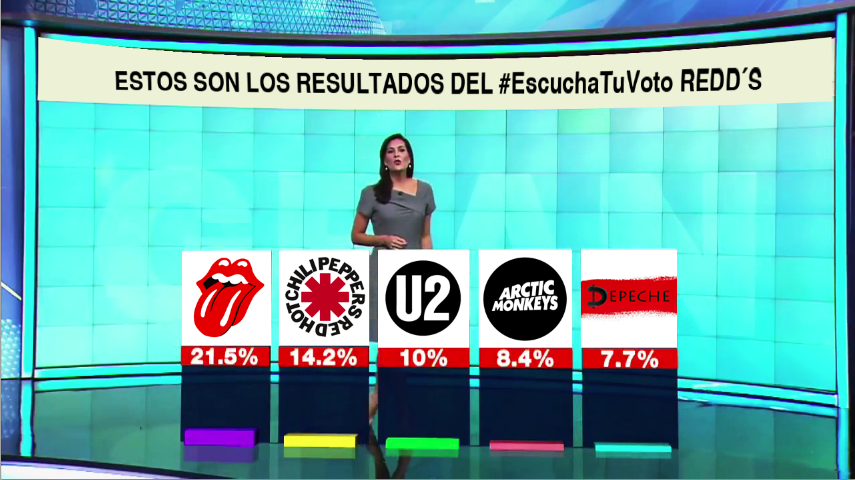 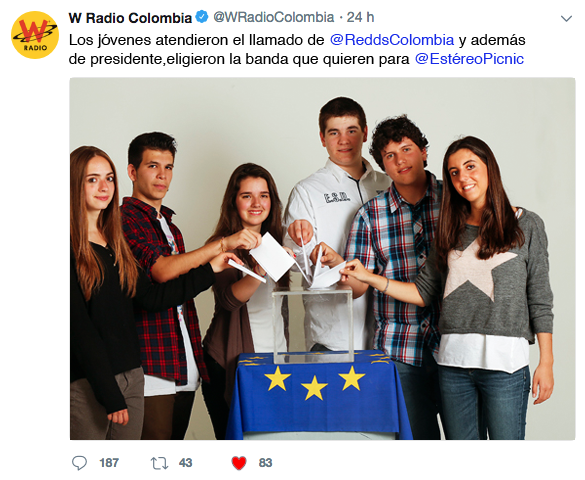 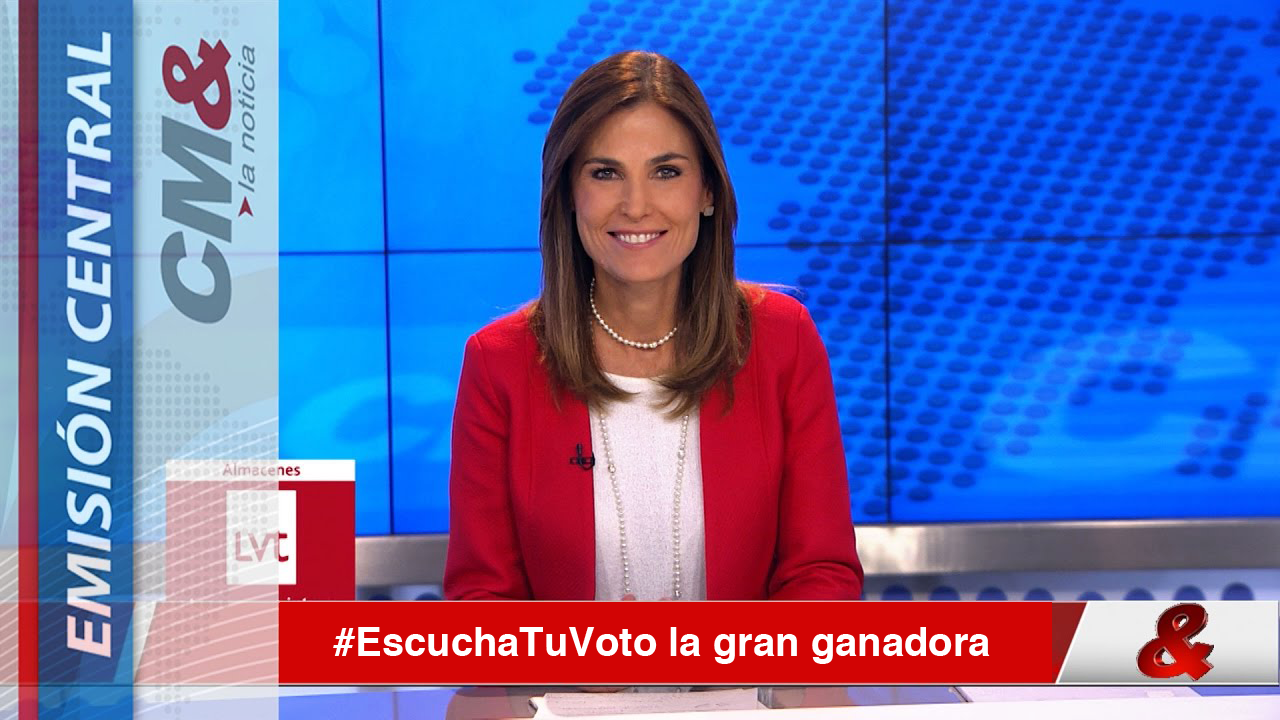 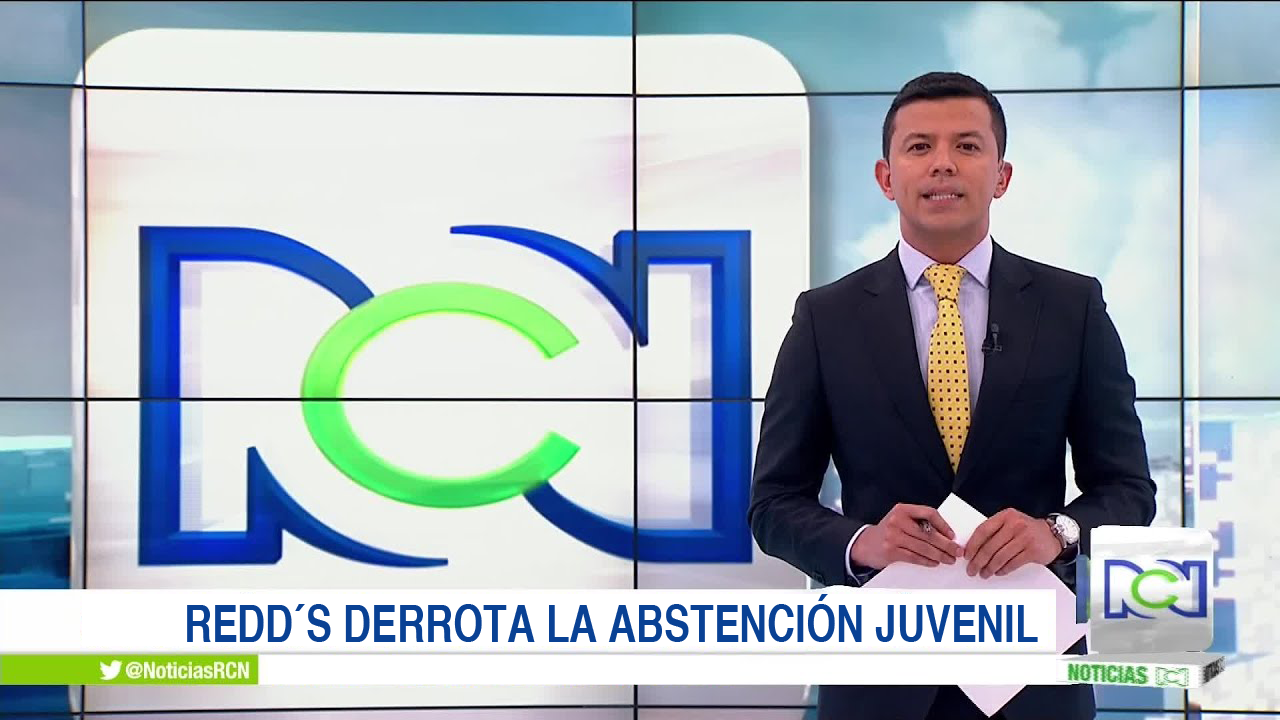 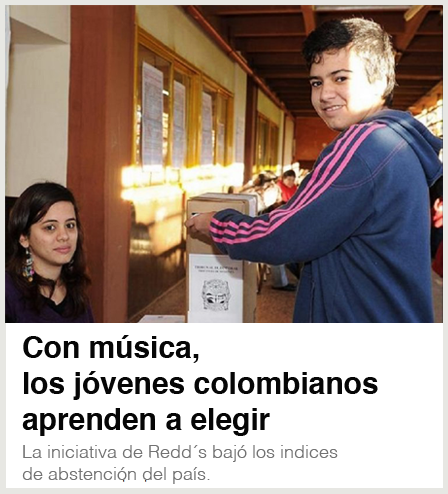 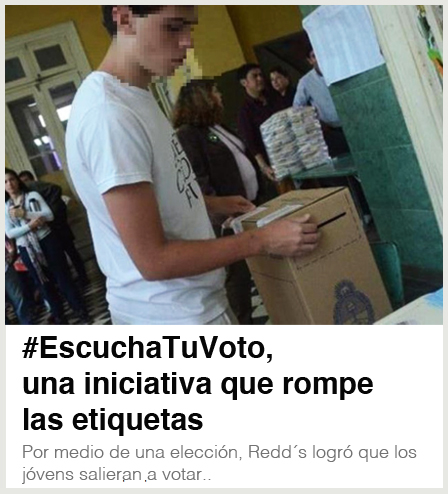 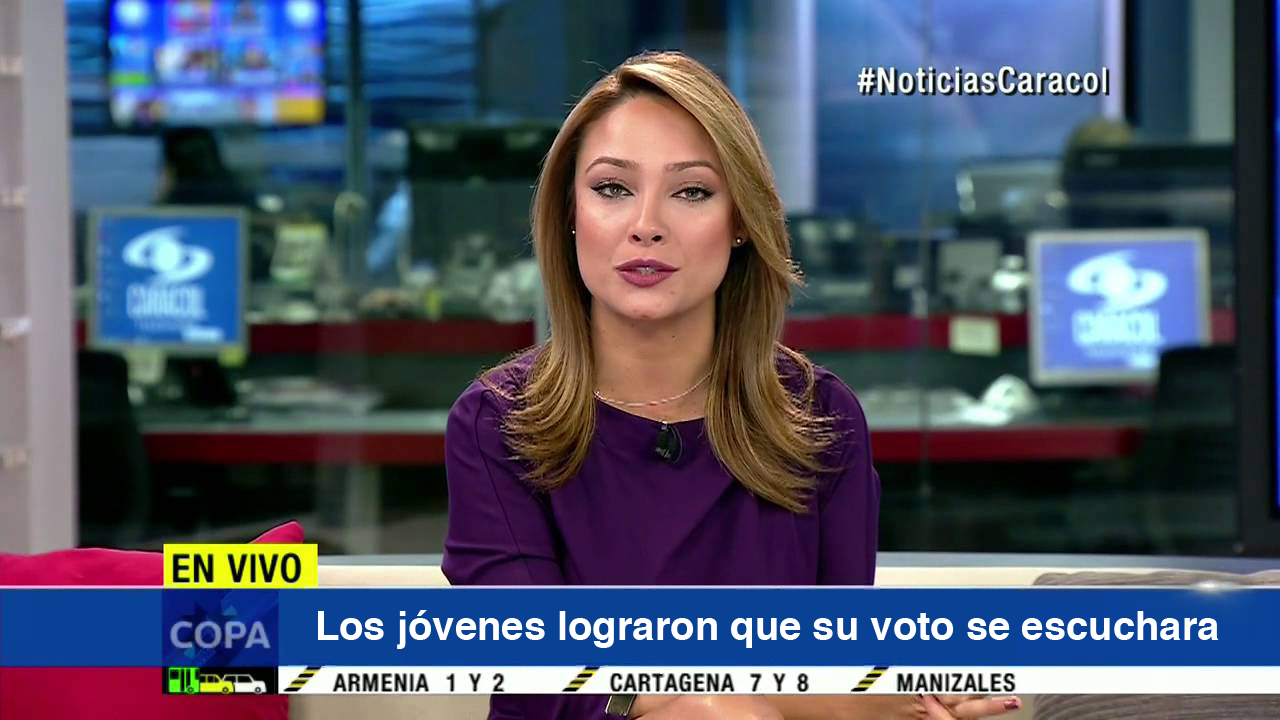 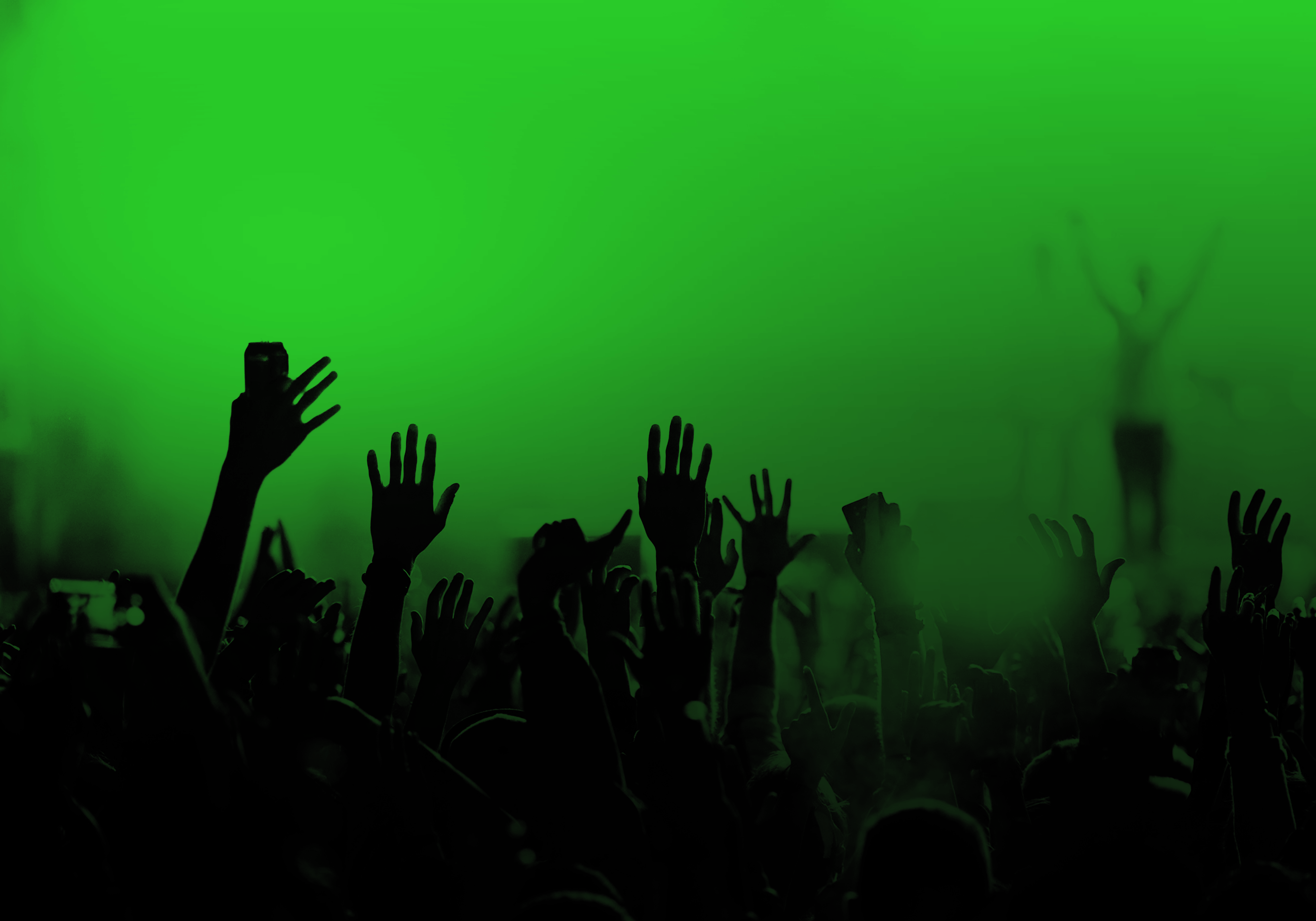 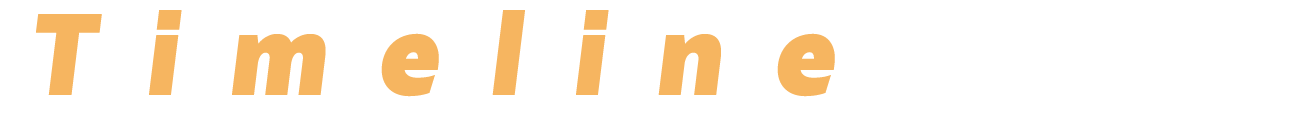 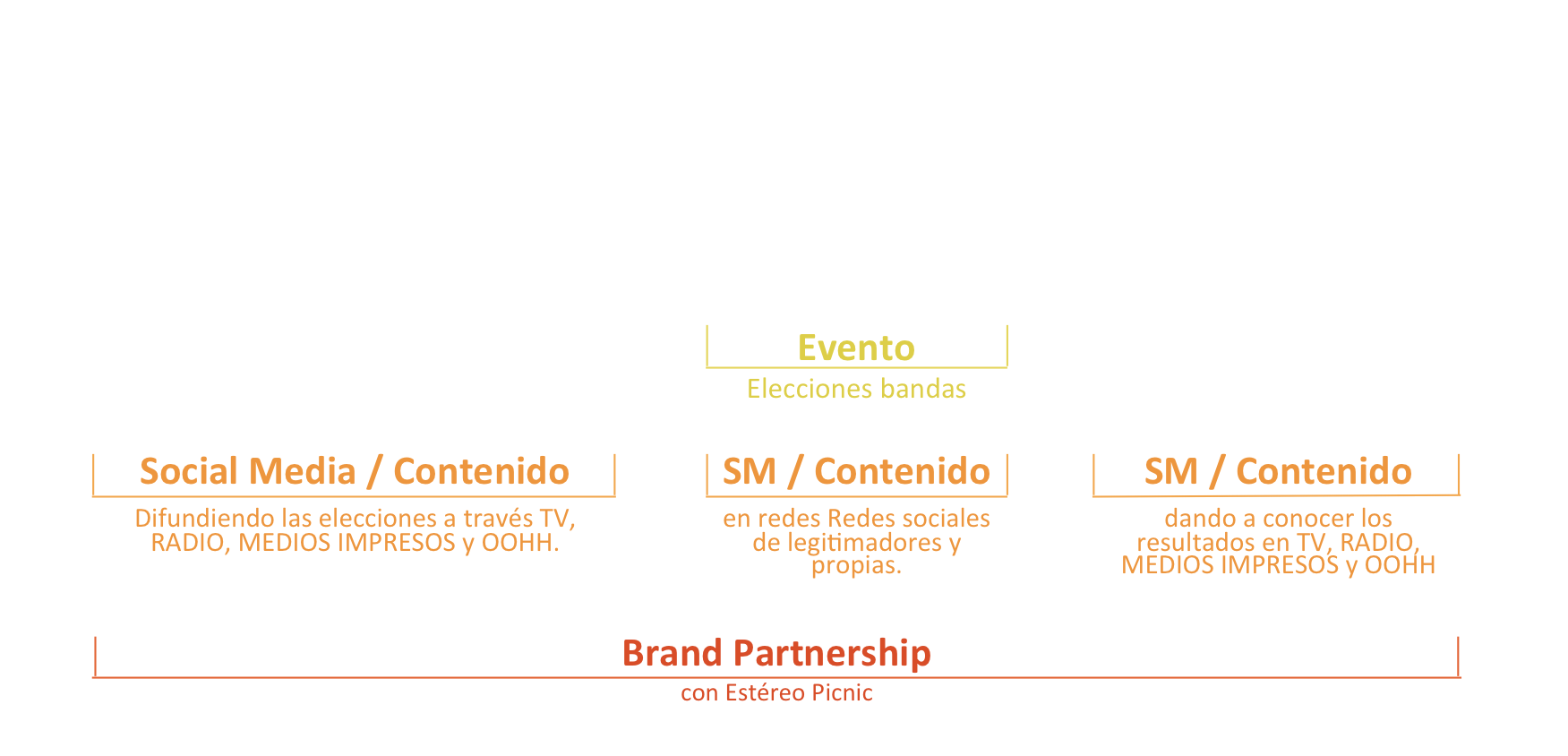 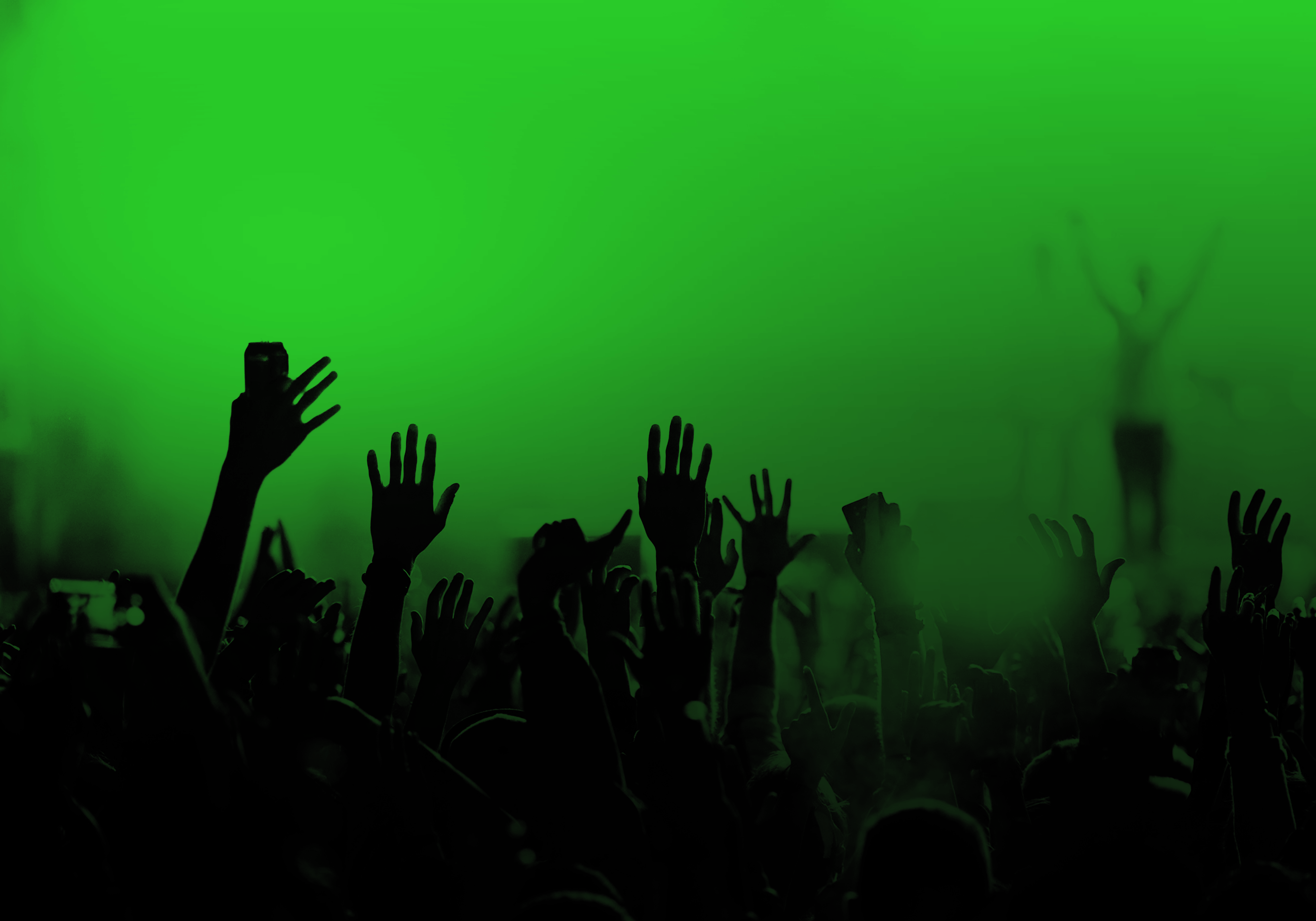 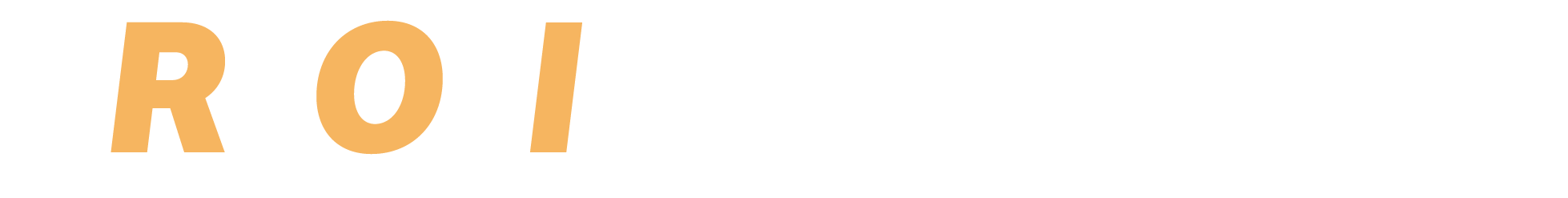 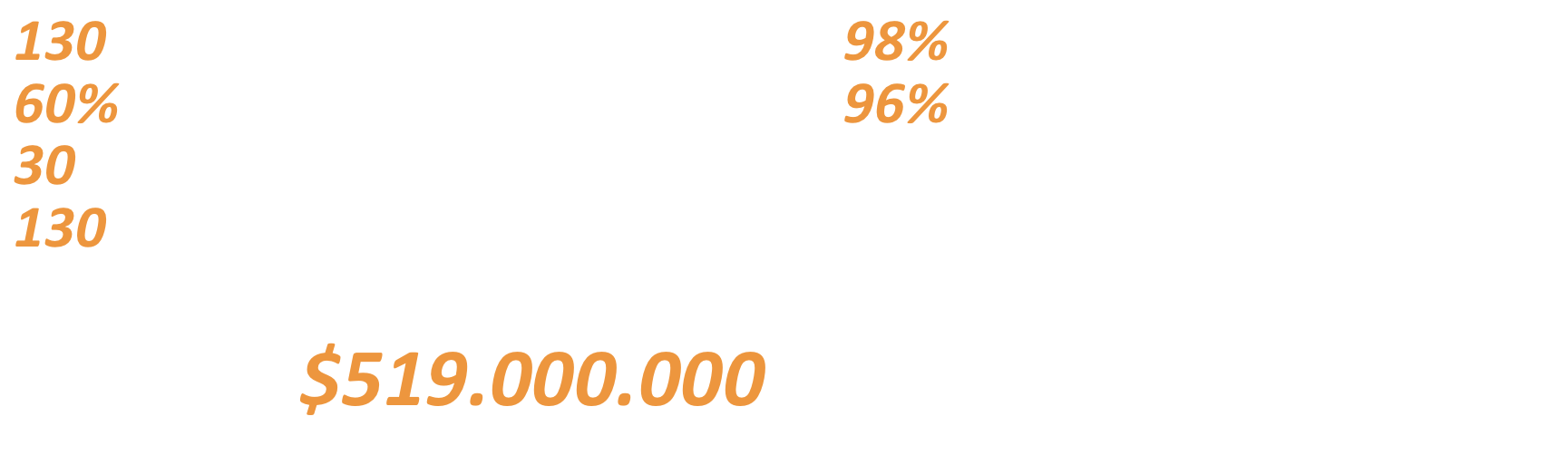 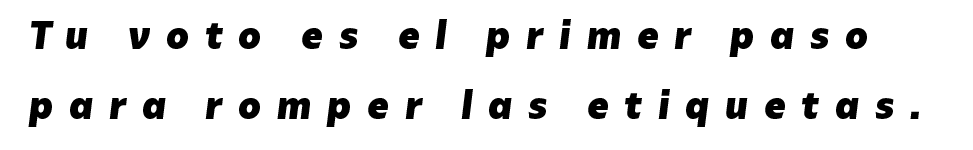 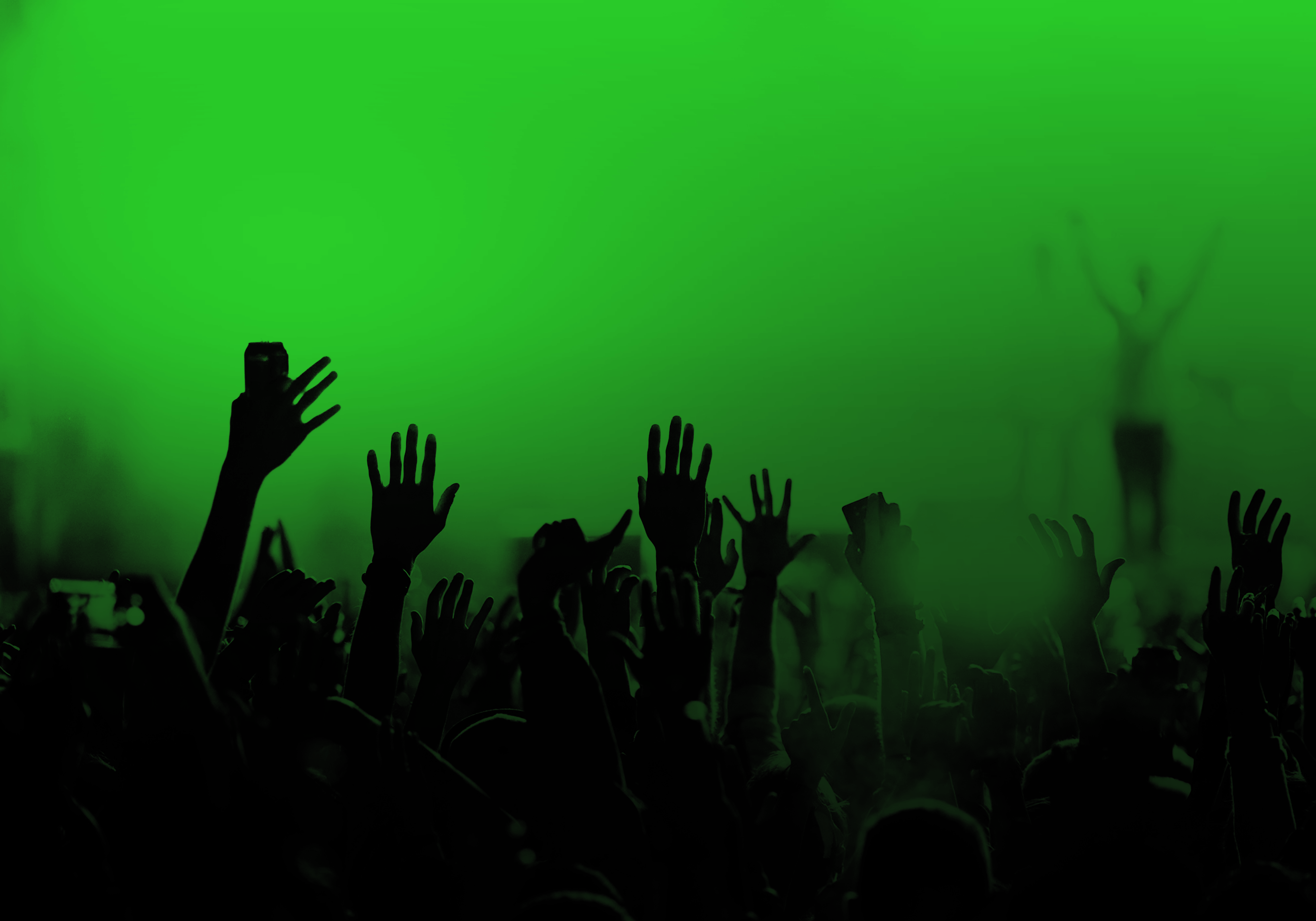 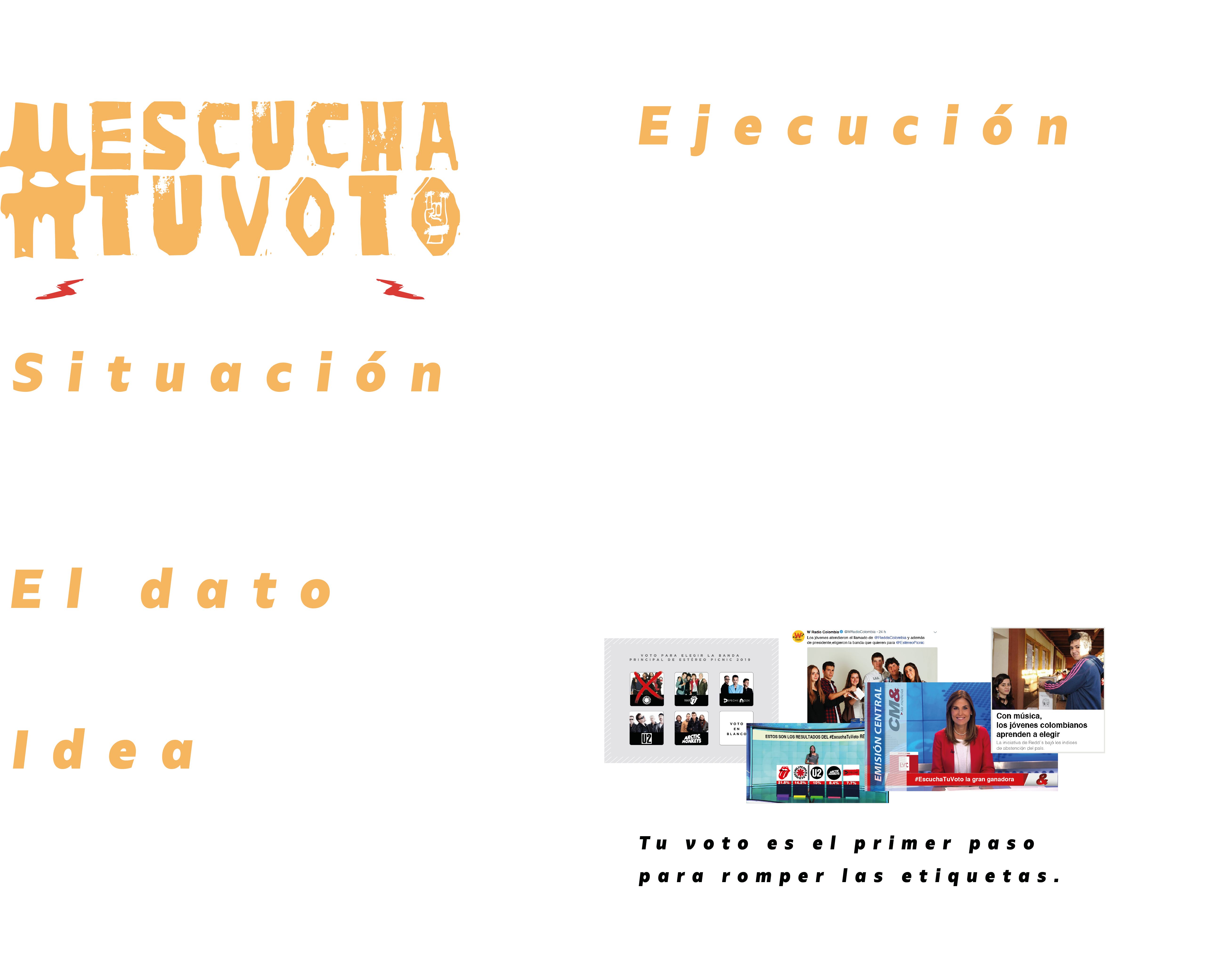